ETUDE DE FAISABILITE CONCERNANT LA CREATION DE TROIS PLATEFORMES D’INNOVATION POUR L’ARTISANAT
RAPPORT 4 : 
PLAN DE TRAVAIL SUGGÉRÉ POUR L’ETABLISSEMENT DES CINQ PLATEFORMES INNOVATION ARTISANAT
LAHLOU Chakib
Novembre 2018
SOMMAIRE
INTRODUCTION
RESULTATS ATTENDUS 
PLAN DE TRAVAIL SUGGÉRÉ
ORGANISATION, CONTROLE ET SUIVI DU PLAN DE TRAVAIL
INTRODUCTION
Ce rapport de la mission 4 concerne le plan de travail suggéré pour l’établissement des plateformes ainsi que les termes de référence pour toute expertise supplémentaire requise relatif aux cinq sites retenus :
1. La Plateforme d’innovation Artisanat de Tétouan
2. La Plateforme d’innovation Artisanat de Chefchaouen
3.  La Plateforme d’innovation Artisanat d’Al Hoceima
4. La Plateforme d’innovation Artisanat d’Imzouren 
5. La Plateforme d’innovation Artisanat de Ouezzane
3
les objectifs spécifiques des prochaines études sont les suivants :

Proposer la mouture du statut de la Société de développement régional de l’artisanat.
Doter la Société de Développement Régional de l’Artisanat d’un statut juridique assorti d’un statut du personnel et d’un règlement intérieur afin de lui permettre d’assurer au mieux sa mission d’organisation et de gestion des cinq plateformes de la région TTAH.
Optimiser le statut juridique en fonction d’un Business Model viable et performant.
Proposer un statut et une description des postes et la qualification du personnel des cinq plateformes.
4. Inventorier l’état de besoins en travaux de réhabilitation et d’aménagement nécessaires pour l’aménagement, la réhabilitation et la rénovation des cinq complexes.
5. Élaborer un avant-projet type sommaire en ce qui concerne les travaux nécessaires pour l’aménagement, la réhabilitation et la rénovation des cinq ensembles d’artisanat existants (Tétouan,Chefchaouen,Al Hoceima, Imzouren et Ouezzane).
6. La conception et le design pour chaque plateforme qui répond aux besoins organisationnels et opérationnels des plateformes.
7. Présenter un plan d’exécution des travaux à mener pour chacune des plateformes leur réadaptation, réaménagement nécessaire ainsi que l’organisation et la répartition des espaces et services des futures plateformes.
8. Élaboration du dossier d’appel d’offres des travaux d’aménagement et de mise en œuvre de la signalétique touristique et proposition du cadre de gestion et entretien ultérieur
2) RESULTATS ATTENDUS
les résultats ci-après sont attendus :
Les missions de la Société de Développement Régional de l’Artisanat sont définies en corrélation avec un Business Model viable et performant recherché; 
Le statut juridique de la Société de Développement Régional de l’Artisanat est proposé ;
Le statut du personnel de la SDR est proposé ;
Un règlement intérieur des cinq plateformes est proposé ;
La responsabilité de la gestion des cinq plateformes est déterminée au regard de l’évolution de l’environnement institutionnel du secteur de l’artisanat au niveau national et régional ;
Toutes les composantes chargées de l’animation des espaces des cinq plateformes sont déterminées ;
Les règles de la gestion des cinq plateformes sont proposées ; 
Le rôle des artisans des cinq plateformes est proposé. 
L’avant-projet fait ressortir : le nombre d’ateliers et leur surface respectives aménagées et rénovées ; les aires de production, de commercialisation d’innovation et de formation.
 L’organisation, la répartition des espaces et services des futures plateformes est proposé.
Un plan de formation et accompagnement est retenue.
Les infrastructures d’animation et ludiques utiles dans chacune des plateformes sont définies.
3) PLAN DE TRAVAIL SUGGÉRÉ
Le plan de travail présenté ci-dessus identifie les principales activités qui doivent être menées :
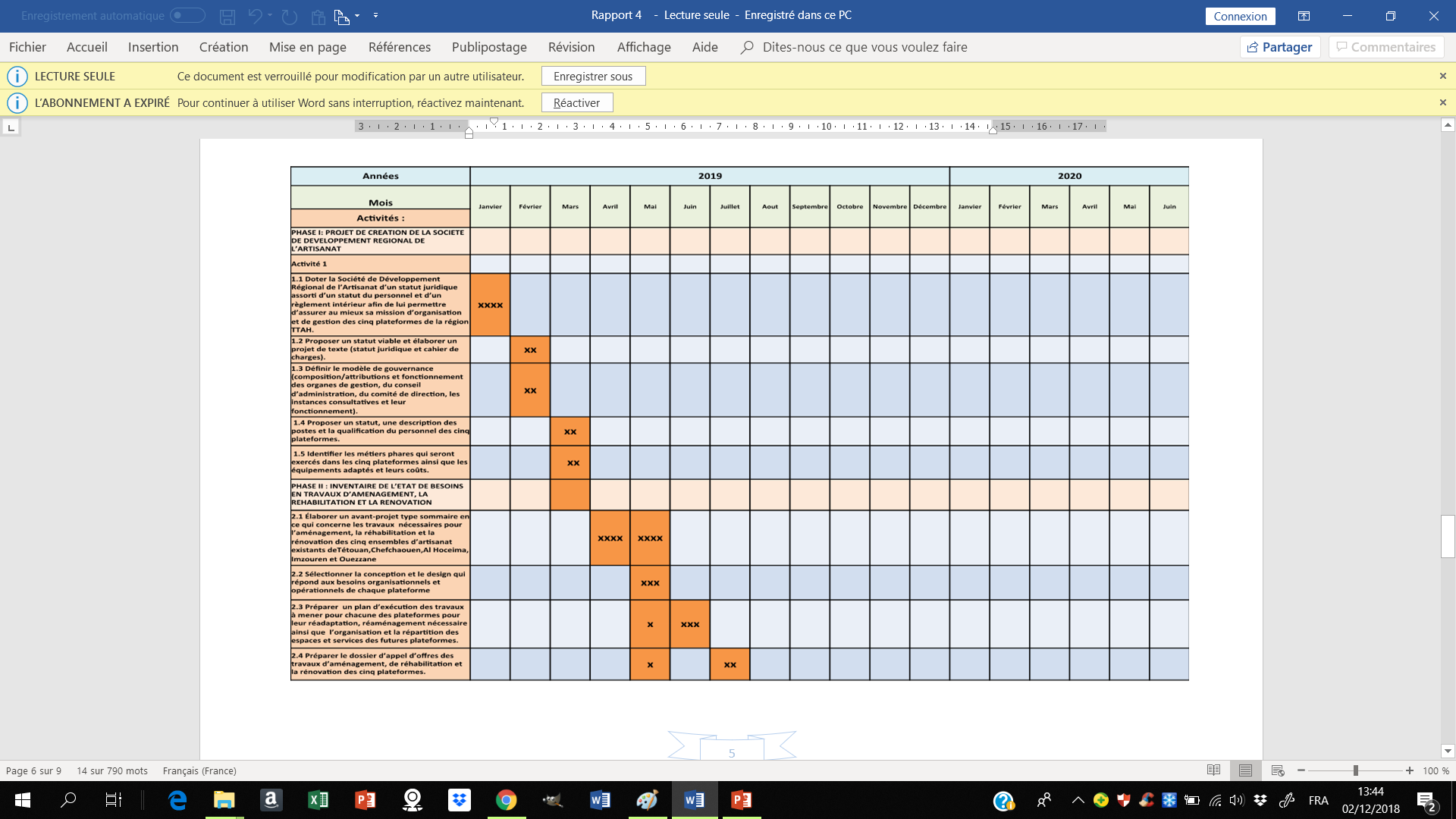 8
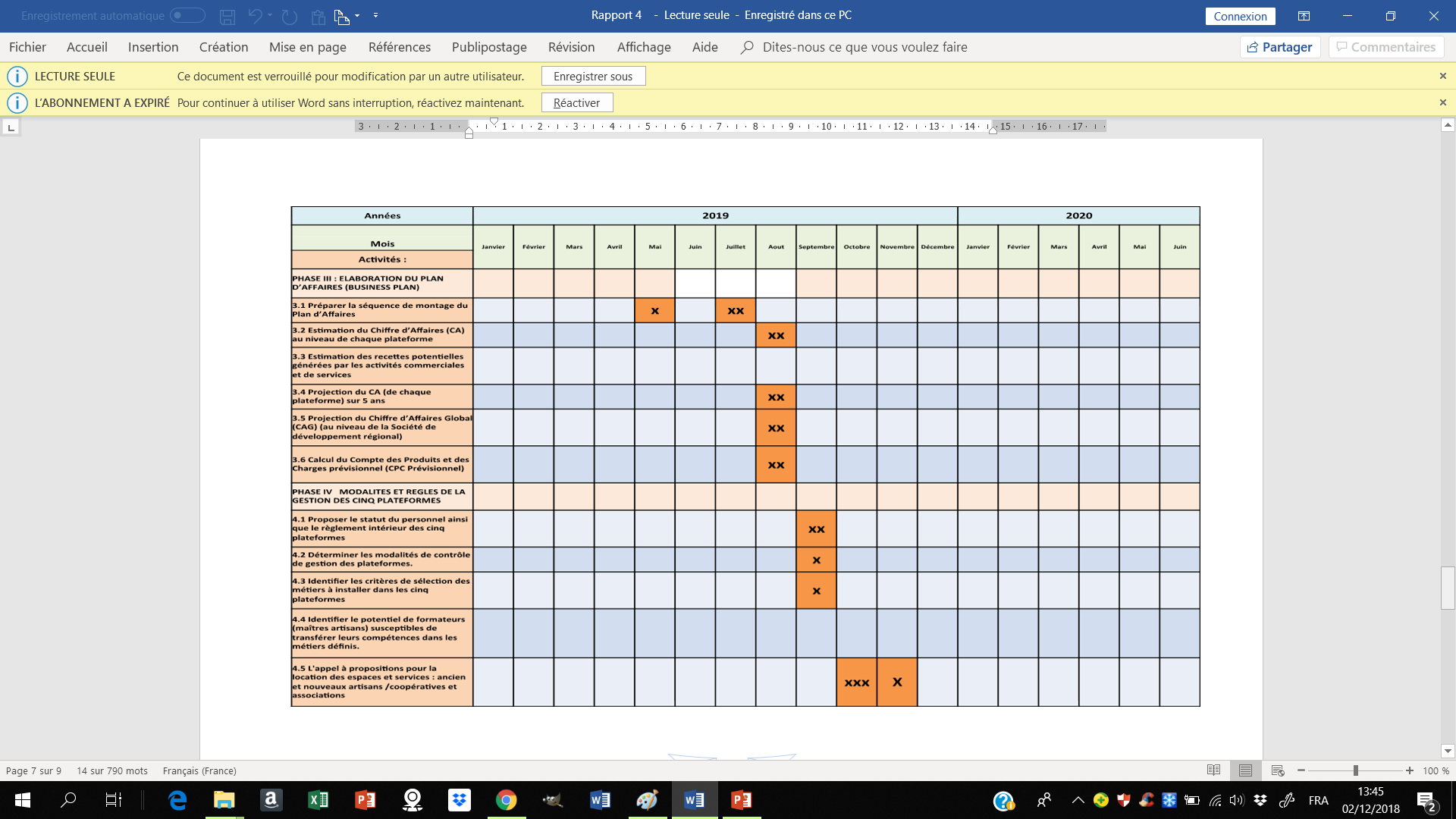 9
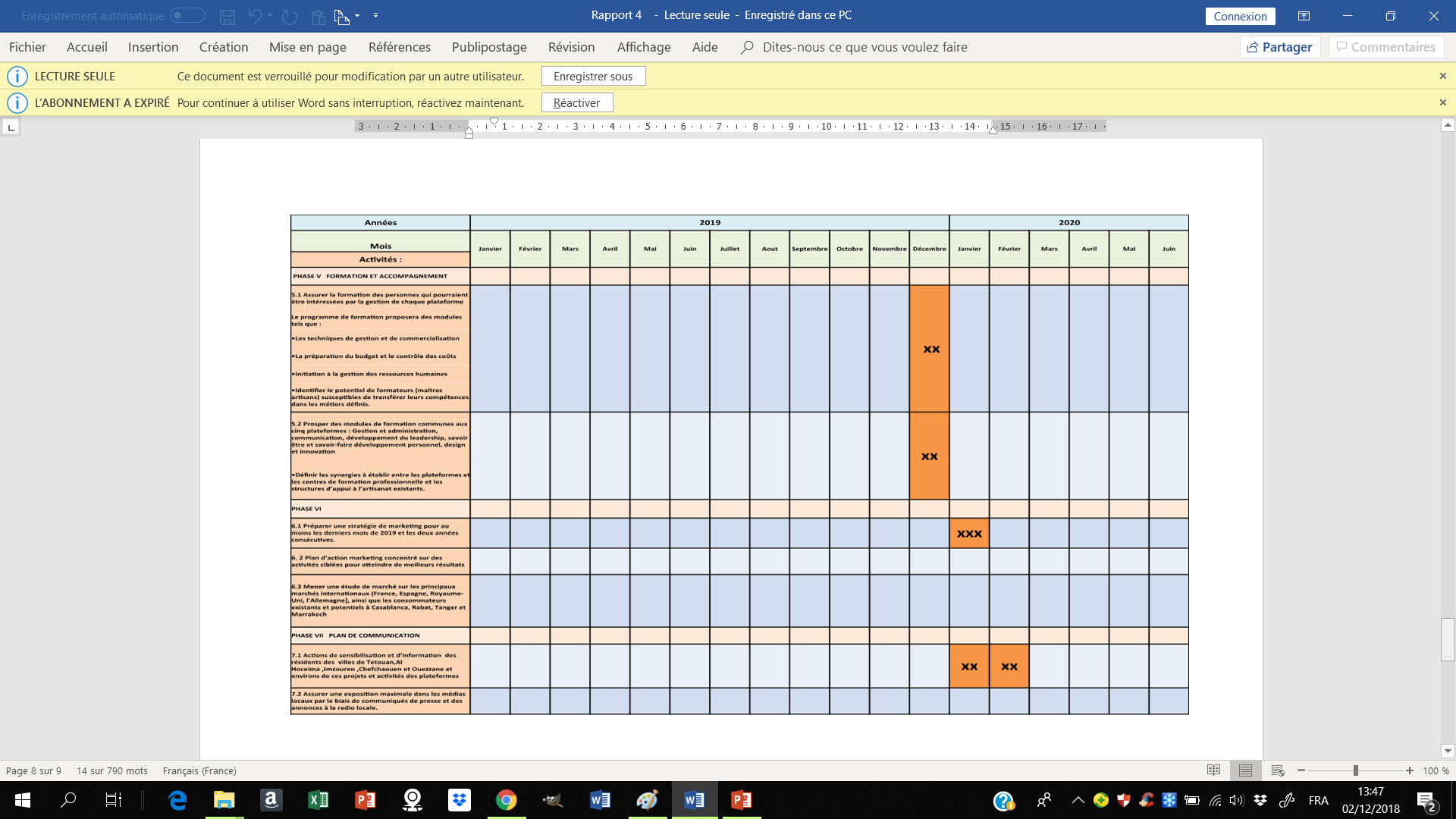 10
4) ORGANISATION, CONTROLE ET SUIVI DU PLAN DE TRAVAIL
Le plan de travail présenté ci-dessus ainsi que les principales activités qui doivent être menées se réalisera de façon participative, en prenant en compte les préoccupations des parties prenantes aux différents niveaux concernés par le projet  à savoir:
Conseil régional TTAH 
L’AREP et la Société de développement régional en qualité de coordonnateur des cinq plateformes innovation artisanat
Le Secrétariat d'Etat Chargé de l'Artisanat et de l'Economie Sociale
L’Agence pour la Promotion et le Développement du Nord   
La Maison de l’Artisan
Commune urbaine de Tétouan                                               
 Commune urbaine de Chefchaouen       
Commune urbaine d’Al Hoceima  
Commune urbaine d’Ouezzane
Chambre régionale de l’artisanat 
Les bénéficiaires et acteurs principaux du projet que sont les artisans, les femmes artisanes, les associations et coopératives et toutes autres structures d’encadrement des artisans
Les représentants des artisans et artisanes des cinq plateformes respectives.
12
4) CONCLUSION
Nous pouvons conclure que les décisions relatives au choix des villes qui seront retenues pour abriter les  plateformes Innovation Artisanat restent conditionnées : 
(1) par les recommandations de la phase 2 concernant la rentabilité financière de chacune des plateformes (estimation du Chiffre d’Affaires (CA) , l’estimation des recettes potentielles générées par les activités commerciales et de services  ainsi que la projection du chiffre d’affaires sur 3 ans). 
(2) selon le respect des critères de sélection du choix de la localisation ainsi que des critères  du cahier des charges qui sera définie et mis en place d’un commun accord avec tous les actionnaires dans le cadre  du projet de  création de la Société de Développement Régional .
13